«Библиотека+»
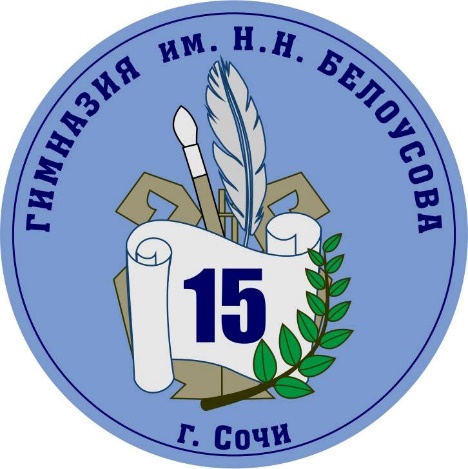 Место реализации проекта: 354003, город-курорт Сочи, Краснодарский край, ул. 60 лет ВЛКСМ, д.12
Срок реализации проекта: с 2024 года (бессрочное действие)
Прямые благополучатели: более 1700 участников образовательного процесса: обучающиеся,  педагоги, родители
Общая стоимость проекта (руб.): 1 000 000 руб. 



Инициаторы: Четверикова Вероника Дмитриевна, Керимов Даниял Артурович обучающиеся 10 Б класса 
МОБУ гимназии № 15 им. Н.Н. Белоусова
Описание проблемы, на решение которой направлен проект
Сегодня библиотека в гимназии - это место, в котором можно найти нужную книгу, подготовиться к уроку. На вопрос «Что бы вы изменили в нашей библиотеке?» самыми популярными среди педагогов и обучающихся стали ответы: «оснащение современными технологиями», «изменение зонирования, оснащения, интерьера, комплектования» и «ремонт в библиотеке».
Механизм реализации проекта
Цель - создание центра для формирования навыков функциональной грамотности через внедрение современных информационных образовательных технологий
Этапы реализации:
Организовать современное библиотечное пространство;
Внедрить в работу новые сервисы и технологии;
Сформировать у обучающихся определенные знания, умения и компетенции для решения задач современного общества
Ожидаемые результаты:
Изменившееся библиотечное пространство сможет удовлетворить самые разнообразные читательские запросы и потребности. 
Для учеников станут доступны не только книжный фонд, состоящий из классических бумажных экземпляров, но и электронных книг,
Появятся обособленные зоны для чтения и занятий, автоматизированные рабочие места для самостоятельной работы, интерактивное и мультимедийное оборудование, комфортное зонирование. Библиотека+ должна решать задачи современного образования, способствовать формированию у обучающихся всех компонентов функциональной грамотности.
Смета расходов
Предложения по оформлению
СПАСИБО ЗА ВНИМАНИЕ!
сегодня
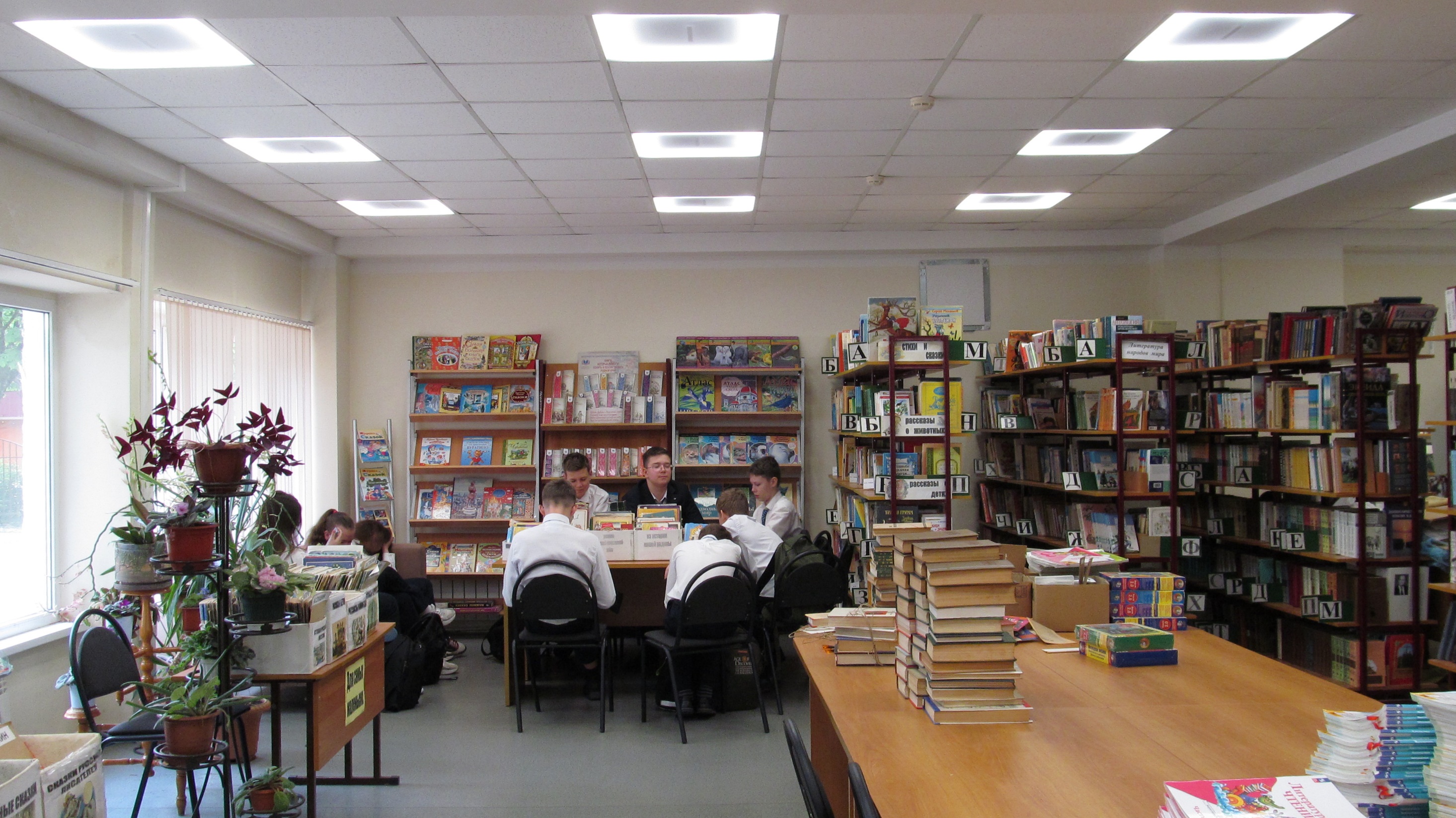 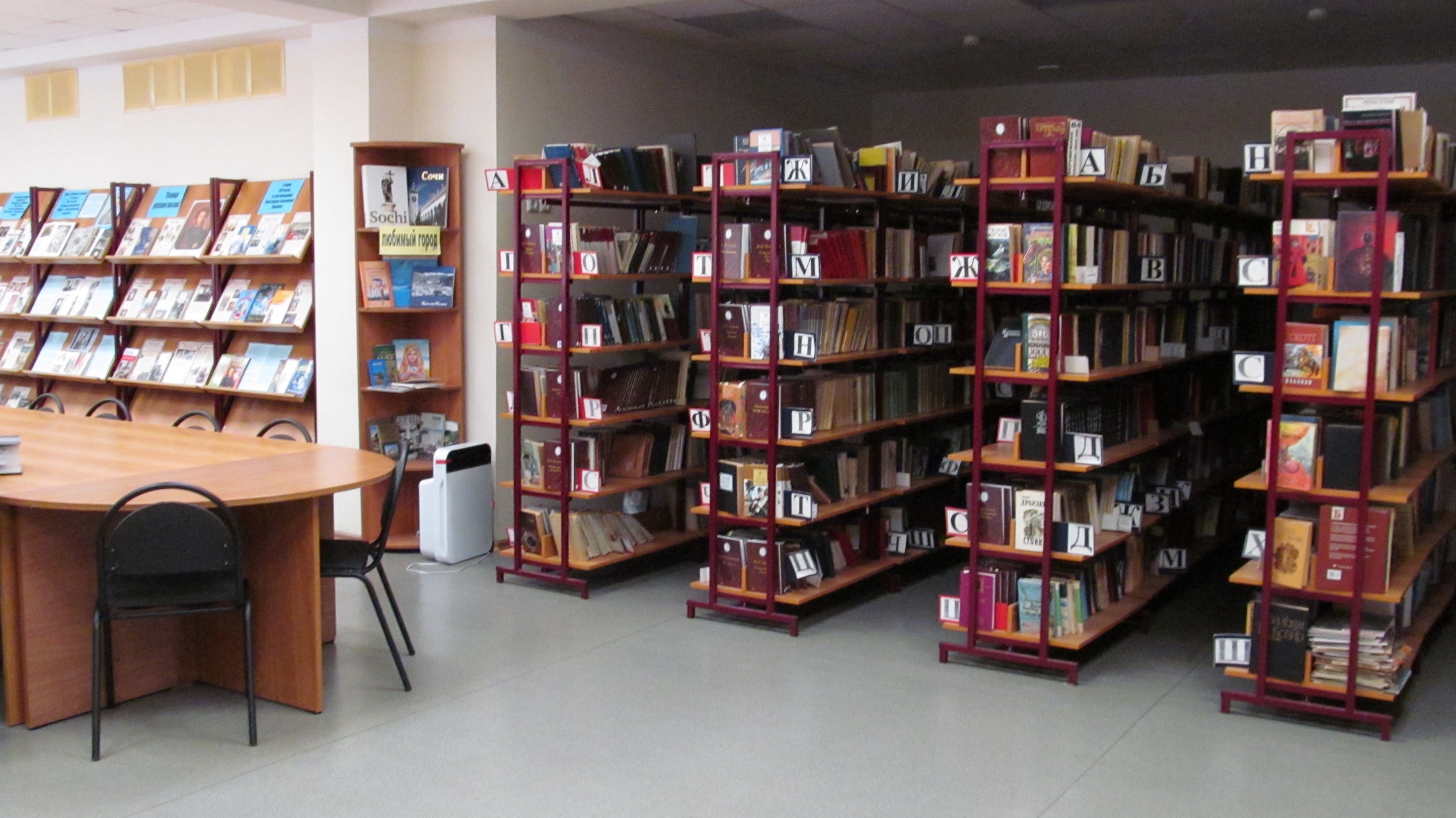 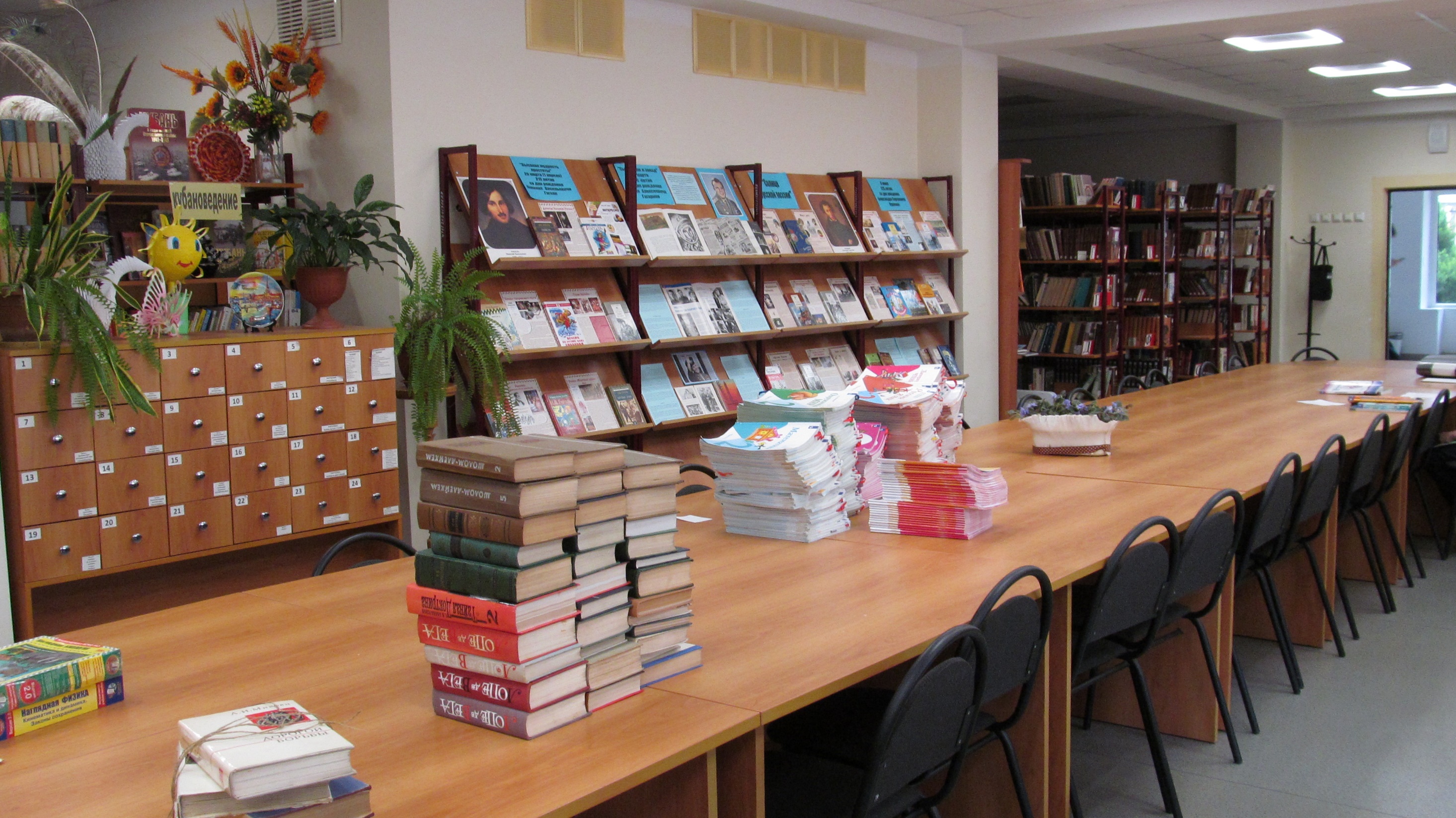 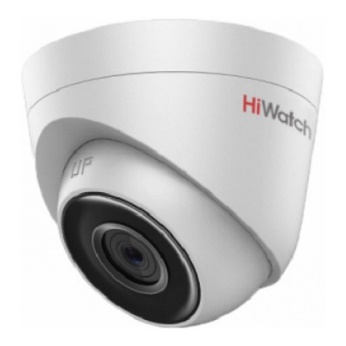 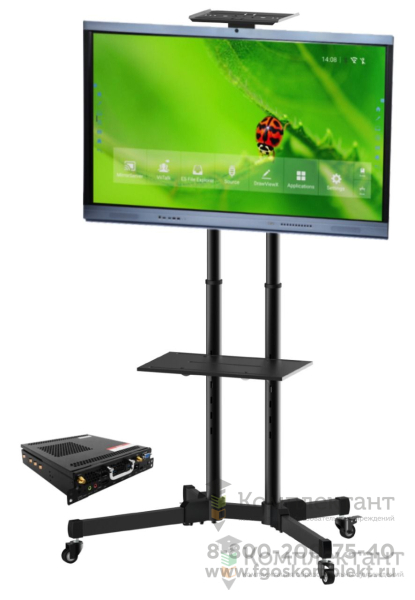 завтра
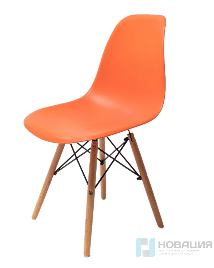 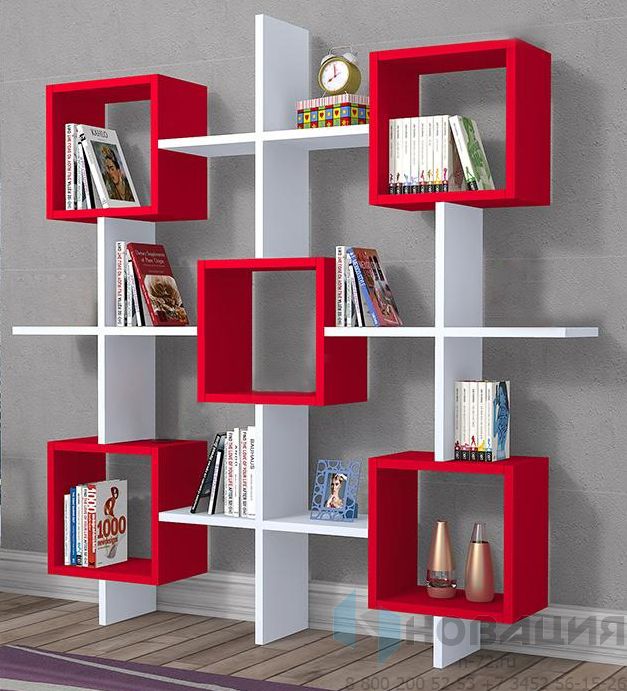 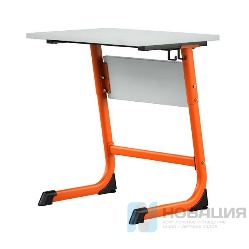 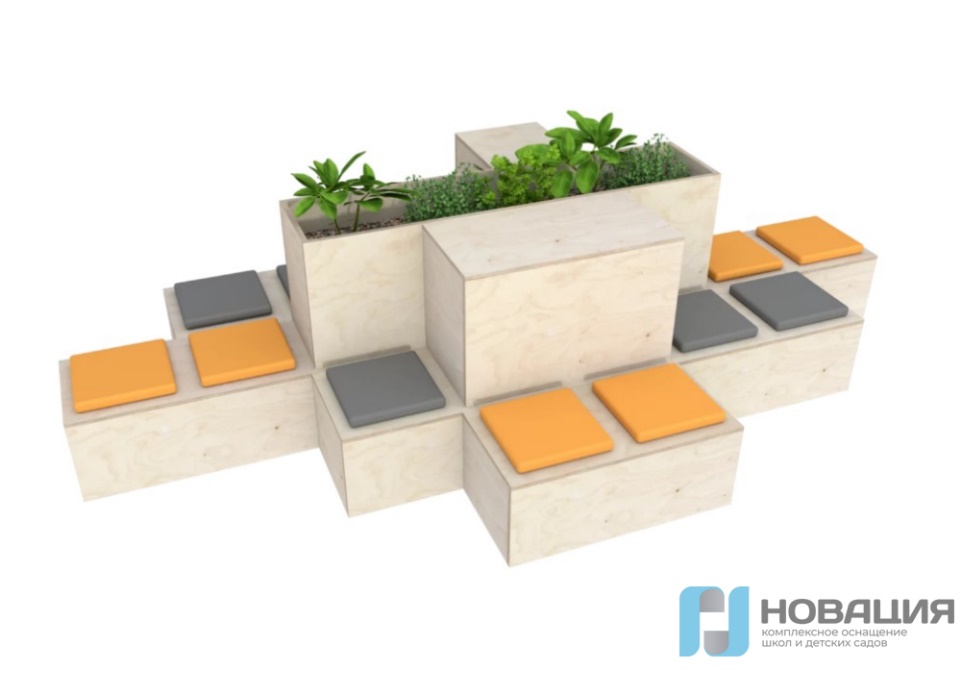 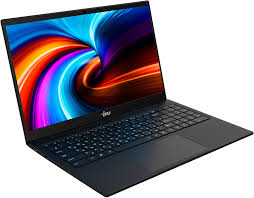